1
Our Concept of God
The Spirit and the Cross
The Cost
The Reward
It won’t be easy
Greater understanding of the Holy Spirit
Fresh perspective of the Bible
Greater understanding of Pentecostal/charismatic believers
Greater appreciation of the plan of redemption
GROUND RULES
N.T. Christian
Roman Catholic
Priest
Baptism
Priest
Baptism
38 Peter said to them, “Repent, and each of you be baptized in the name of Jesus Christ for the forgiveness of your sins; and you will receive the gift of the Holy Spirit. 39 For the promise is for you and your children and for all who are far off, as many as the Lord our God will call to Himself.”
- Acts 2:38-39
40 And with many other words he solemnly testified and kept on exhorting them, saying, “Be saved from this perverse generation!” 41 So then, those who had received his word were baptized; and that day there were added about three thousand souls.
- Acts 2:40-41
GROUND RULES
N.T. Christian
Roman Catholic
Priest
Baptism
Holy Spirit
Priest
Baptism
Holy Spirit
The Bible is the only reliable source of information concerning the Holy Spirit.
for no prophecy was ever made by an act of human will, but men moved by the Holy Spirit spoke from God.
- II Peter 1:21
Beloved, while I was making every effort to write you about our common salvation, I felt the necessity to write to you appealing that you contend earnestly for the faith which was once for all handed down to the saints.
- Jude 3
The term “trinity” does not appear in the Bible.
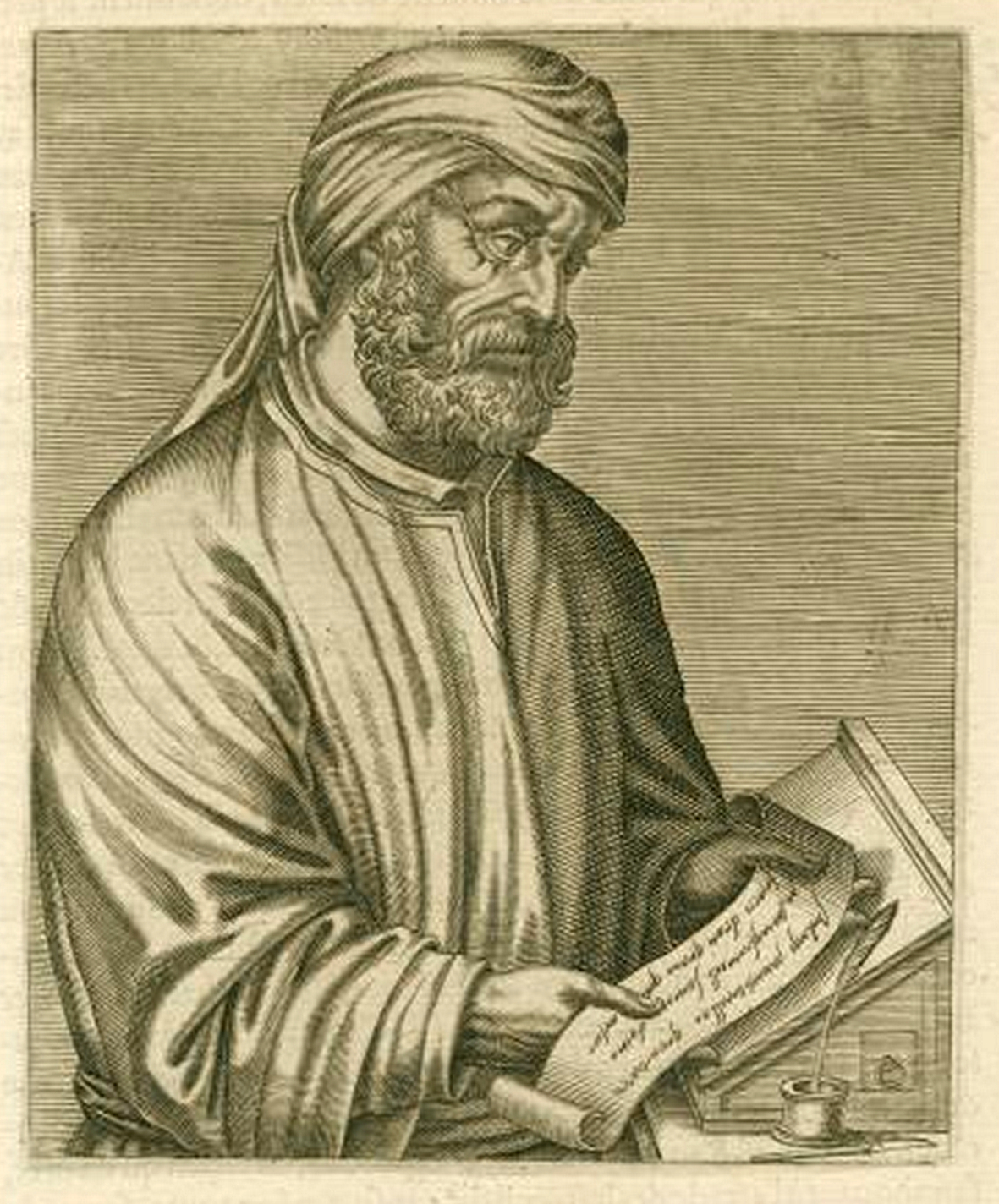 Tertullian
3rd Century ApologistGod – Trinity
Father – Son – Holy Spirit
GODFATHERSONHOLY SPIRIT
Praxeas
3rd Century Heretic
ALL NAMES FOR ONE GOD
… the Father, Son and Holy Spirit are one in essence – not one in person…- Tertullian
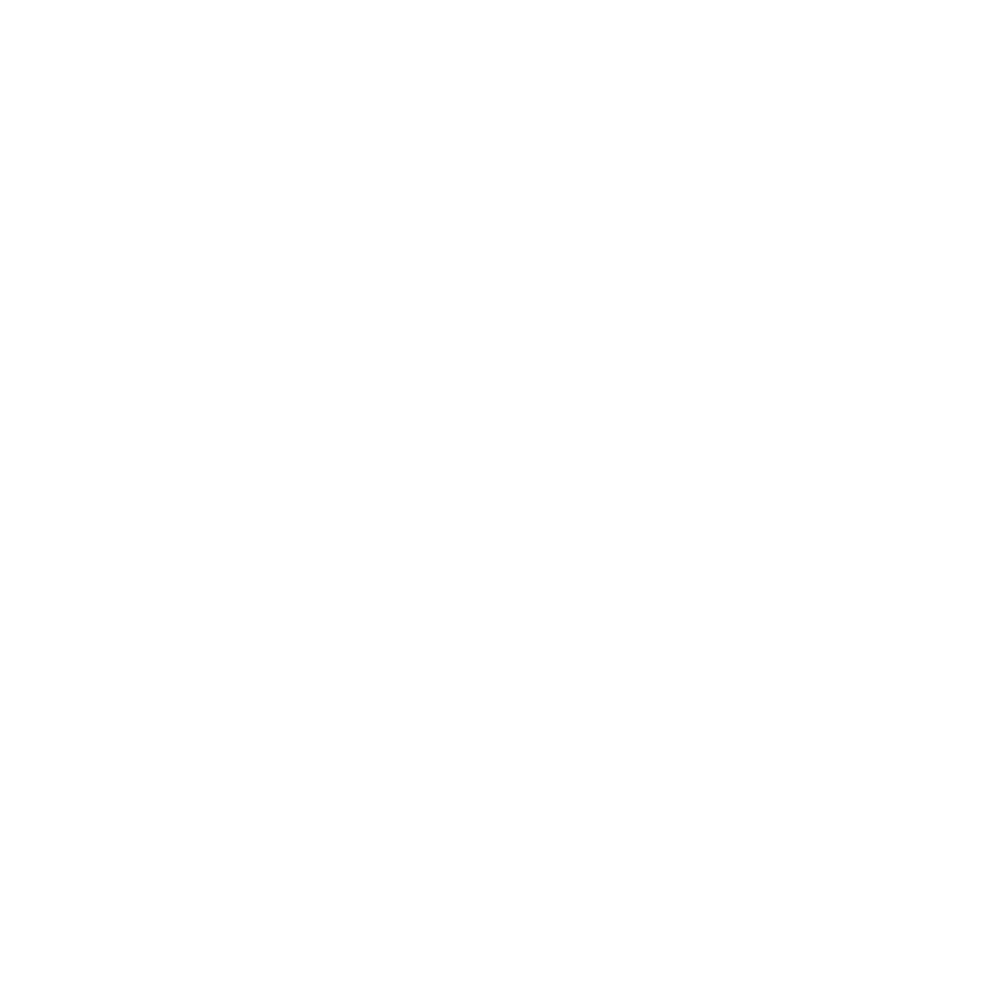 Nature of the Godhead
Shema
“Hear, O Israel! The Lord is our God, the Lord is one!
- Deuteronomy 6:4
Nature of the Godhead
In the beginning God created the heavens and the earth.- Genesis 1:1
God is apart from His creation.
Not Pantheism – Force / many gods
Not “Mother Nature” – A form of Pantheism
Not Monism – Everything is God
Nature of the Godhead
The earth was formless and void, and darkness was over the surface of the deep, and the Spirit of God was moving over the surface of the waters.- Genesis 1:2
PROGRESSIVE REVELATION
God slowly reveals Himself and His will for mankind.
14 “If He should determine to do so, If He should gather to Himself His spirit and His breath, 15 All flesh would perish together, And man would return to dust.
- Job 34:14-15
You send forth Your Spirit, they are created; And You renew the face of the ground.
- Psalm 104:30
Nature of the Godhead
Then God said, “Let there be light”; and there was light.- Genesis 1:3
By faith we understand that the worlds were prepared by the word of God, so that what is seen was not made out of things which are visible.
- Hebrews 11:3
1 In the beginning was the Word, and the Word was with God, and the Word was God.

14 And the Word became flesh, and dwelt among us, and we saw His glory, glory as of the only begotten from the Father, full of grace and truth.
- John 1:1; 14
TRANSITIONGod → Son → Holy Spirit
TRINITY
FATHER
HOLY
SPIRIT
SON
Nature of the Godhead
Then God said, “Let Us make man in Our image, according to Our likeness; and let them rule over the fish of the sea and over the birds of the sky and over the cattle and over all the earth, and over every creeping thing that creeps on the earth.”- Genesis 1:26
אֱלֹהִים
ELOHIM =Plural for God
For now we see in a mirror dimly, but then face to face; now I know in part, but then I will know fully just as I also have been fully known.
- I Corinthians 13:12
Beloved, now we are children of God, and it has not appeared as yet what we will be. We know that when He appears, we will be like Him, because we will see Him just as He is.
- I John 3:2